Figure 6. Results of the DTI analysis: status × 5HTT genotype interaction effect. (A) TBSS 2 × 2 ANOVA results showing ...
Cereb Cortex, Volume 24, Issue 12, December 2014, Pages 3334–3349, https://doi.org/10.1093/cercor/bht187
The content of this slide may be subject to copyright: please see the slide notes for details.
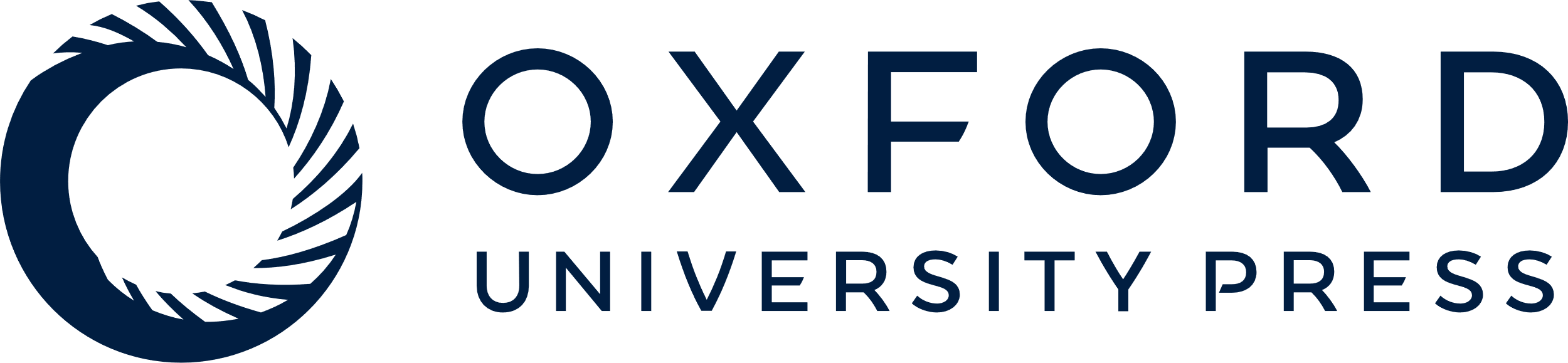 [Speaker Notes: Figure 6. Results of the DTI analysis: status × 5HTT genotype interaction effect. (A) TBSS 2 × 2 ANOVA results showing a status × genotype interaction effect in a cluster (cluster 7) in the left prefrontal WM. (B) Results from the 2-way ANOVA showing that dominant l/l animals had lower FA than s-variant ones, and l/l subordinates had higher FA than low */s. (C) Probabilistic tractography: group probability map (subject-level threshold at 1% of the robust mean intensity with distance correction applied) showing that the cluster of significant voxels in (A) corresponds to the left, short-range, prefrontal WM tracts connecting dorsolateral,ventrolateral, and dorsomedial PFC in the left hemisphere and bilaterally via the genu of the corpus callosum in 40–60% of subjects. Left-to-right images represent sagittal, coronal, and axial planes. The composite images (group probability maps) show voxels that were common to at least 15 (40%) animals. Colors represent the percentage of subjects that showed connectivity with that voxel in the single-subject analysis: 40–60% animals in yellow, 60–80% in orange, and 80–100% in red. dlPFC: dorsolateral PFC; vlPFC: ventrolateral PFC.


Unless provided in the caption above, the following copyright applies to the content of this slide: © The Author 2013. Published by Oxford University Press. All rights reserved. For Permissions, please e-mail: journals.permissions@oup.com]